c. Tìm hiểu về thí nghiệm lai một cặp tính trạng của Mendel
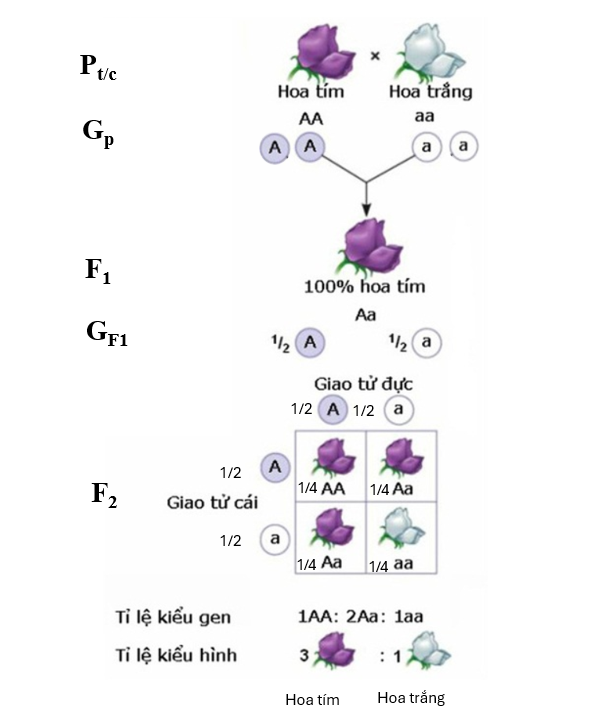 c. Tìm hiểu về phép lai phân tích
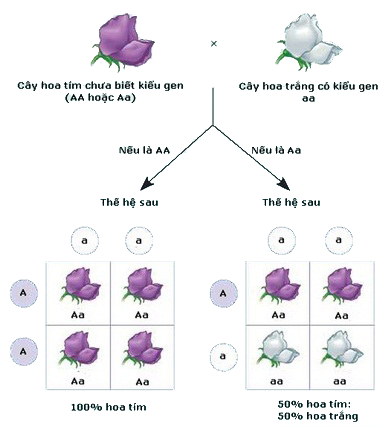 c. Tìm hiểu về phép lai phân tích
c. Tìm hiểu về phép lai phân tích
- Lai phân tích là phép lai giữa cá thể mang tính trạng trội chưa biết kiểu gene với cơ thể mang tính trạng lặn.
- Vai trò: Giúp xác định cá thể đem lai có thuần chủng hay không thuần chủng.
c. Tìm hiểu về thí nghiệm lai hai cặp tính trạng
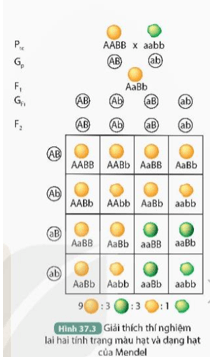